Mata Atlantica
Amanda
FLORES DA MATA ATLÂNTICA
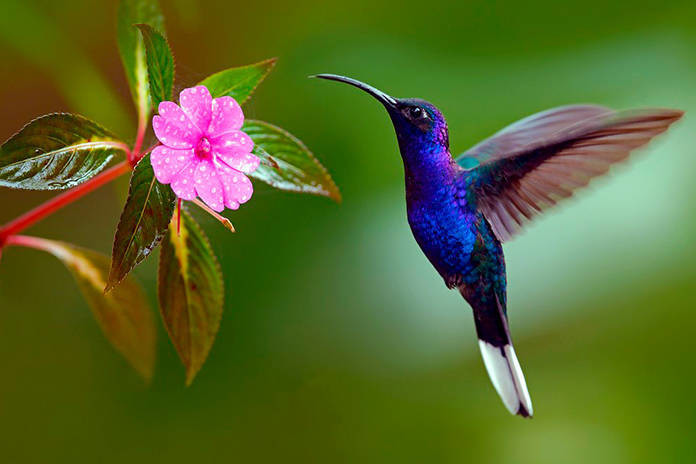 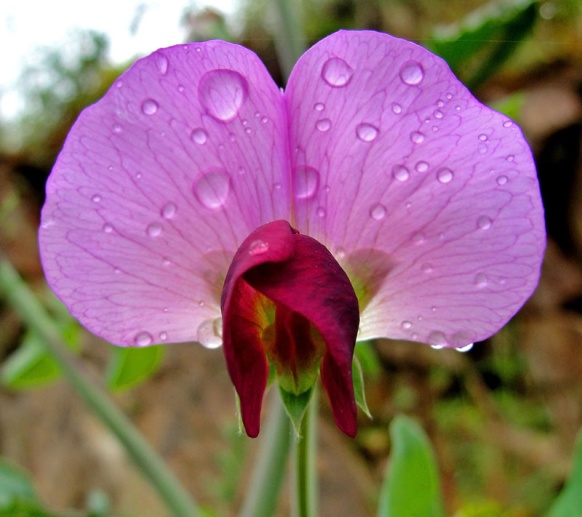 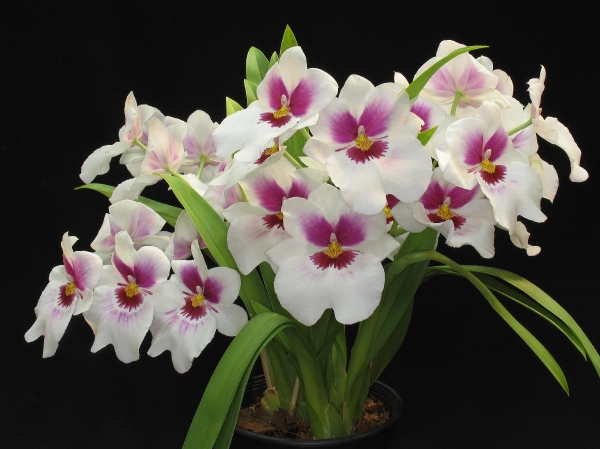 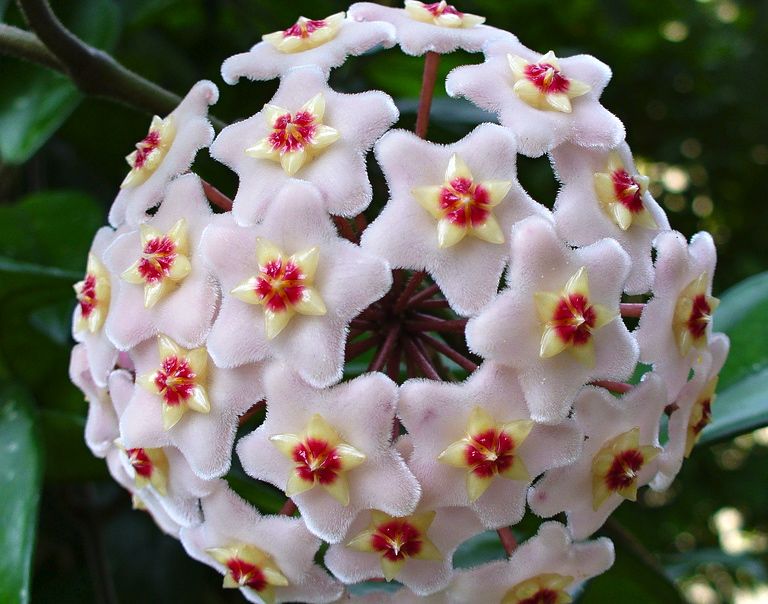 COMIDA DA MATA ATLÂNTICA
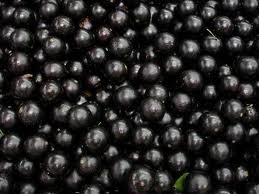 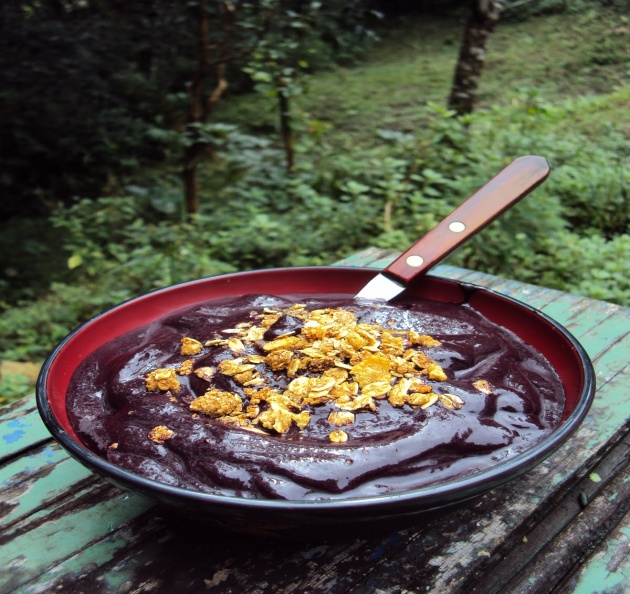 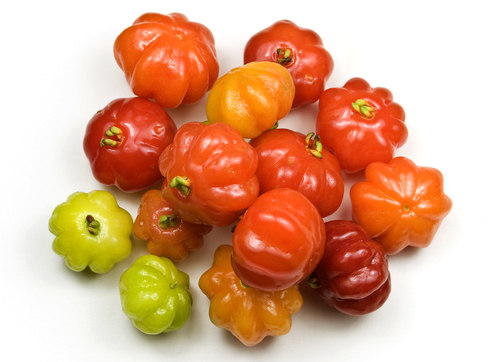 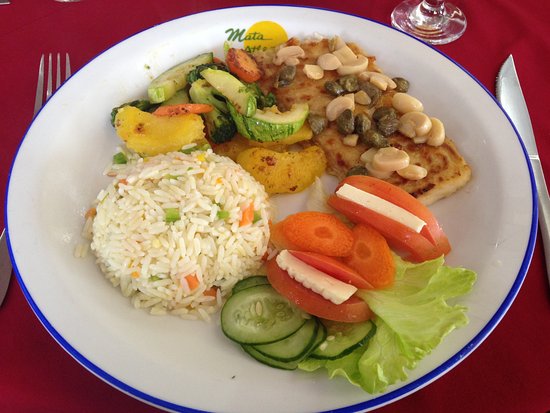 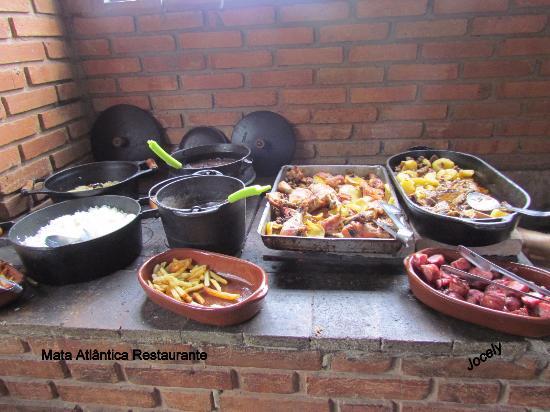 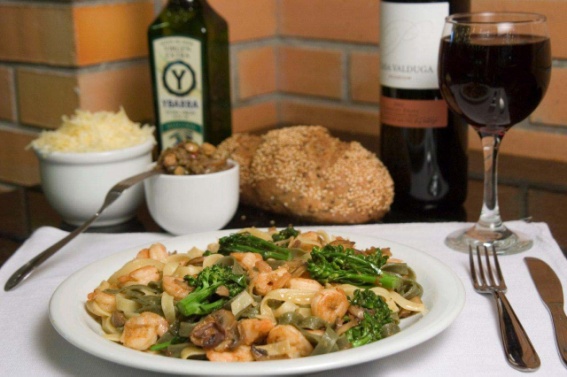 ANIMAIS DA MATA ATLÂNTICA
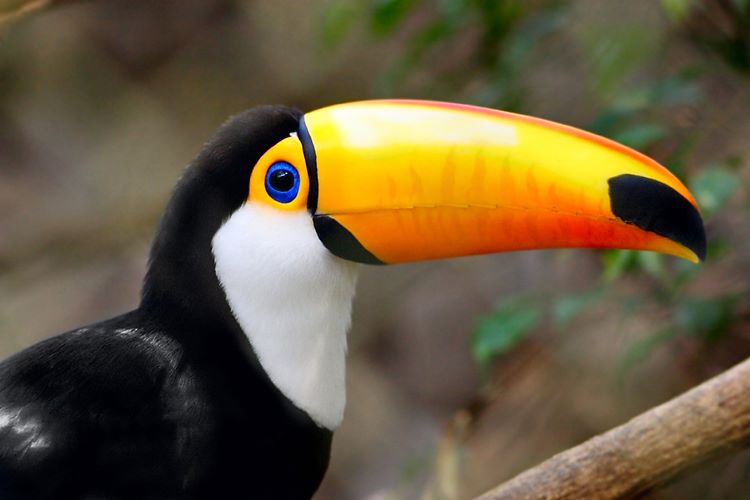 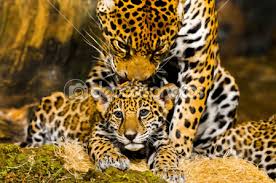 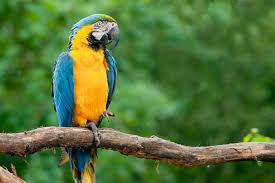 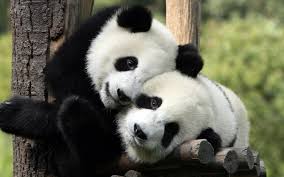 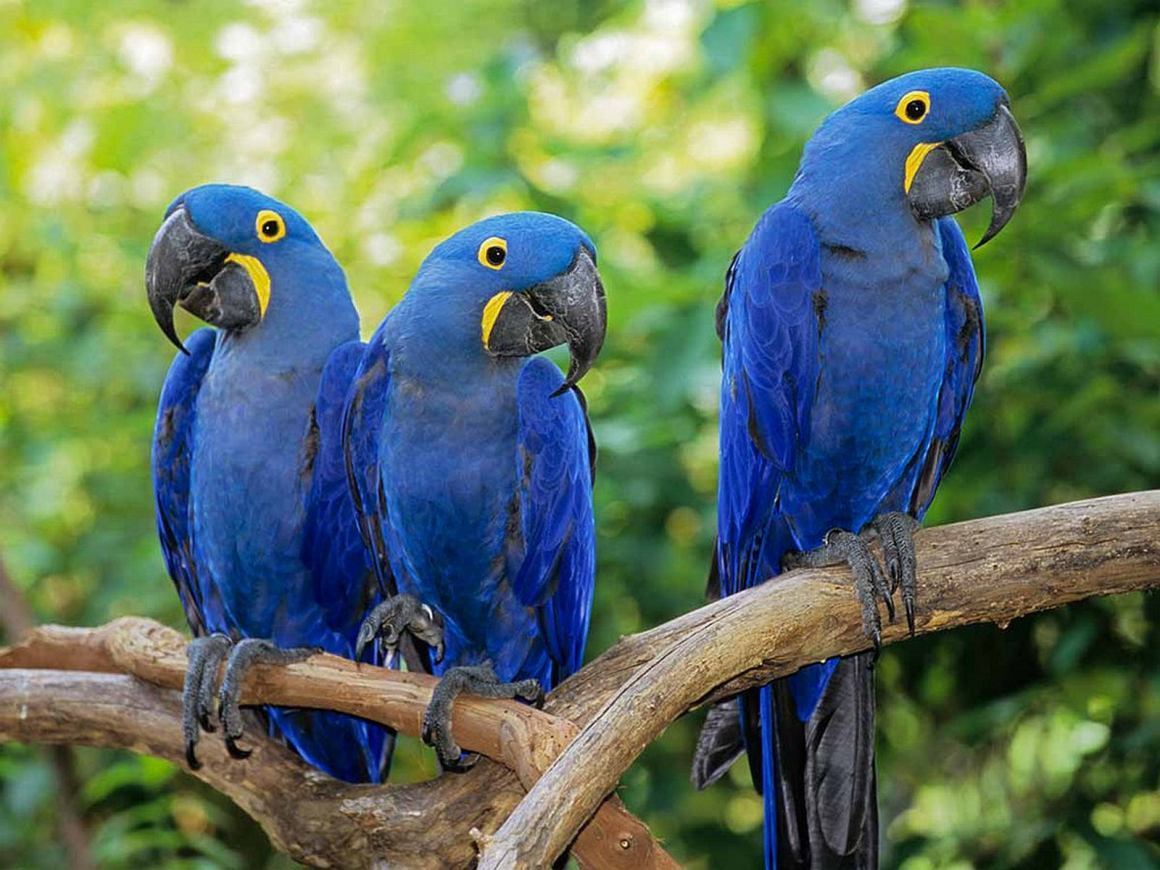 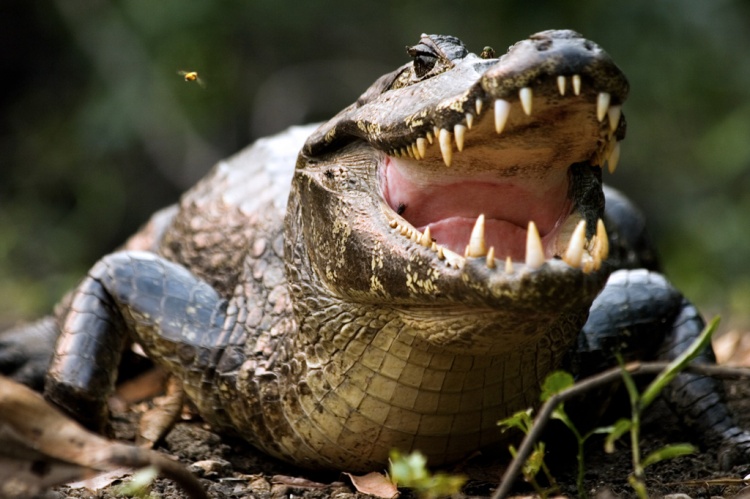 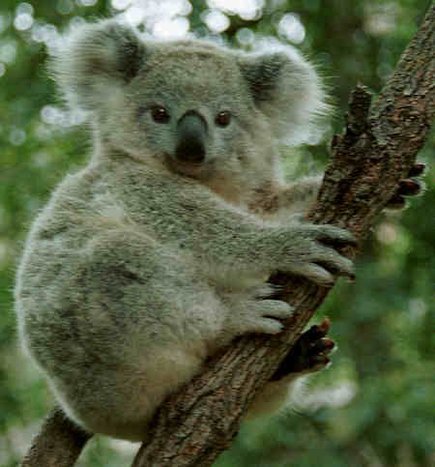 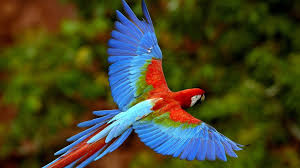